Dzień Przedsiębiorczości 2 kwietnia2014
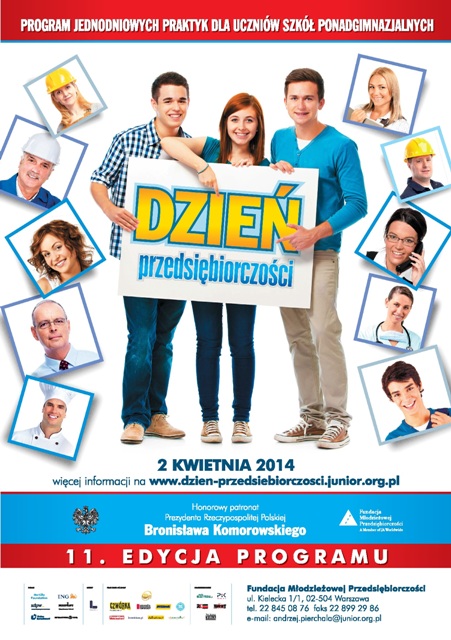 Lubuski Urząd Wojewódzki
i
HOTEL Fado 
W
Gorzowie Wielkopolskim
Lubuski Urząd Wojewódzki
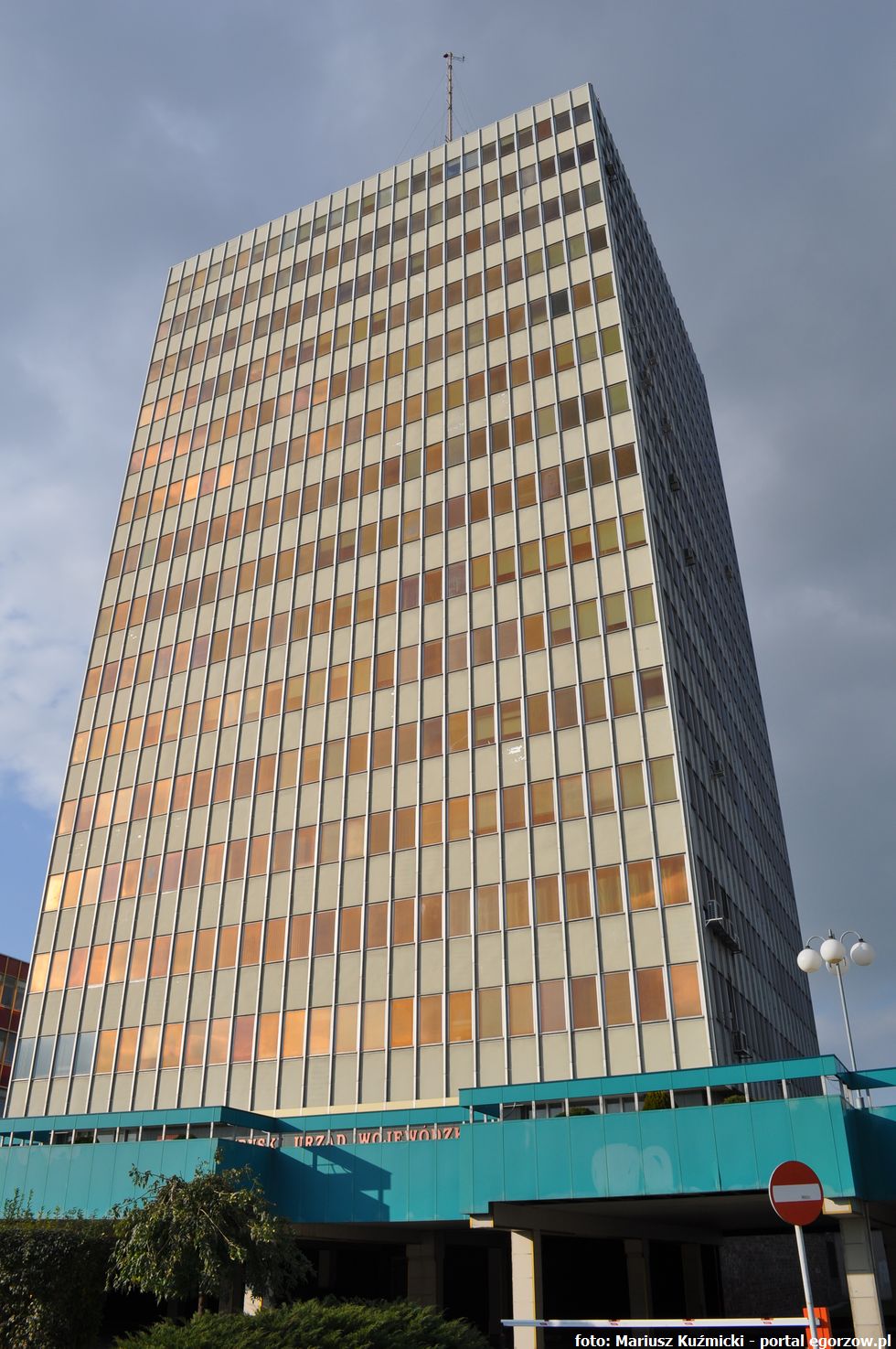 Spotkanie " młodych przedsiębiorców" z wojewodą Jerzym Ostrouchem. Wojewoda podczas rozmowy przekonywał, że warto myśleć o przyszłości już w szkole ponadgimnazjalnej i planować swoją przyszłość.
Od  lewej pani Sabina Ren- dyrektor generalny, pan  Jerzy Ostrouch- wojewoda lubuski, pan Jan Świrepo –wicewojewoda lubuski i pan Radosław Wróblewski- lubuski wicekurator oświaty.
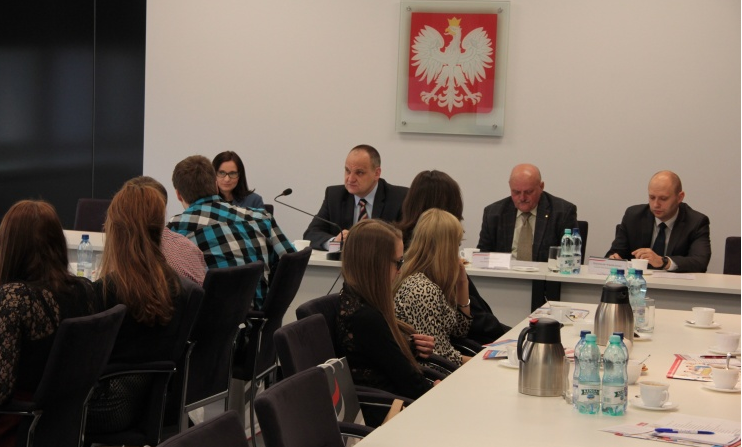 Wojewoda lubuski zaprezentował warunki rozwoju ekonomicznego regionu i zachęcał uczniów, by pomyśleli o związaniu swojej przyszłości z Lubuskim.
Dyrektor Generalna LUW Sabina Ren opowiedziała o pracy w urzędzie.
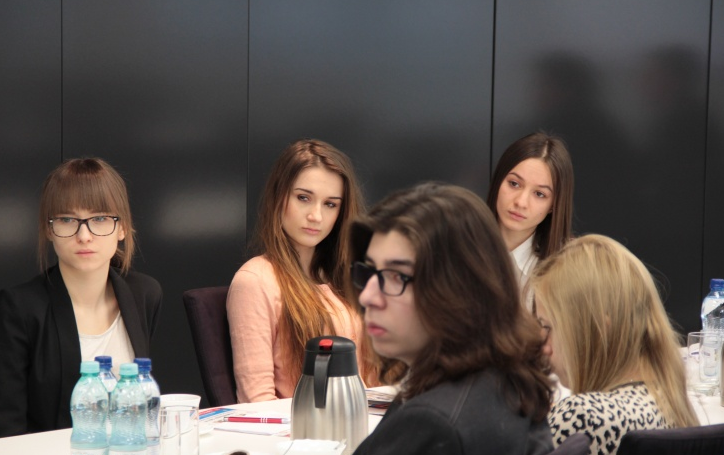 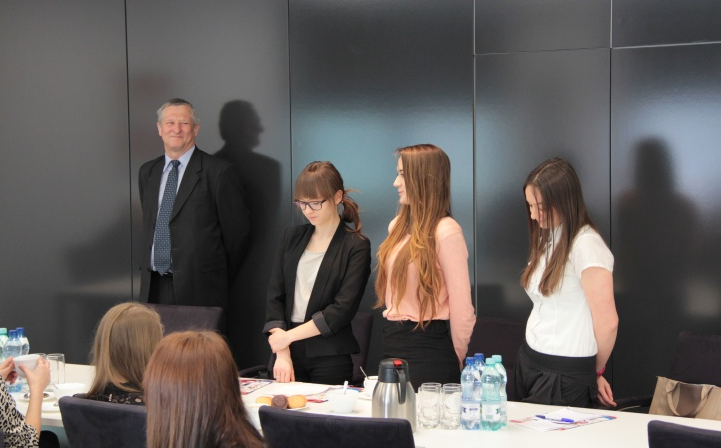 Dziewczęta (Dominika Jaster, Paulina Orzeł i Julia Chomczyk) zaprezentowały wojewodzie Jerzemu Ostrouchowi wierszyk związany z tematem spotkania. Obok szkolny koordynator pan Stefan Mocek.
Zwiedzenie i informacje na temat pracy w CPR - Centrum Powiadamiania Ratunkowego.
Paulina Orzeł oraz Julia Chomczyk udzieliły wywiadu na temat wrażeń związanym z " Dniem Przedsiębiorczości" oraz zdobytych informacji
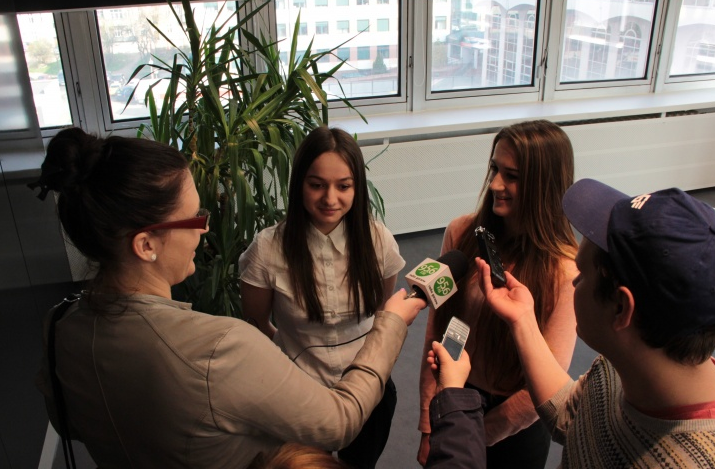 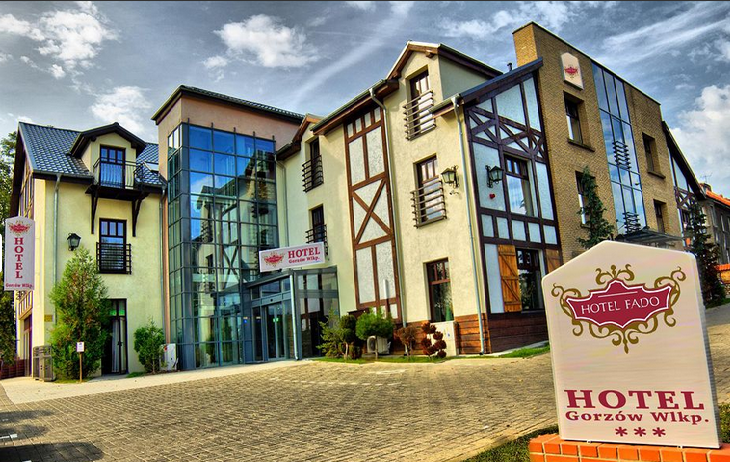 HOTEL FADO
Lokalizacja
Hotel Fado znajduję się w pobliżu miejsc, których warto zobaczyć:
Park Wiosny Ludów
Katedra w Gorzowie Wlkp.
Muzeum Lubuskie
oraz gdy najdzie nas ochota to obok znajduję się Galeria Askana
Pokoje hotelowe
W całym hotelu znajduję się 31 pokoi z klimatyzacją. Dodatkowo w łazienkach możemy znaleźć suszarkę do włosów oraz żelazko z deską do prasowania. Pokoje wyposażone są w krzesła, stolik, a nawet biurko jest również możliwość korzystania z telefonu oraz darmowego i bezprzewodowego internetu.
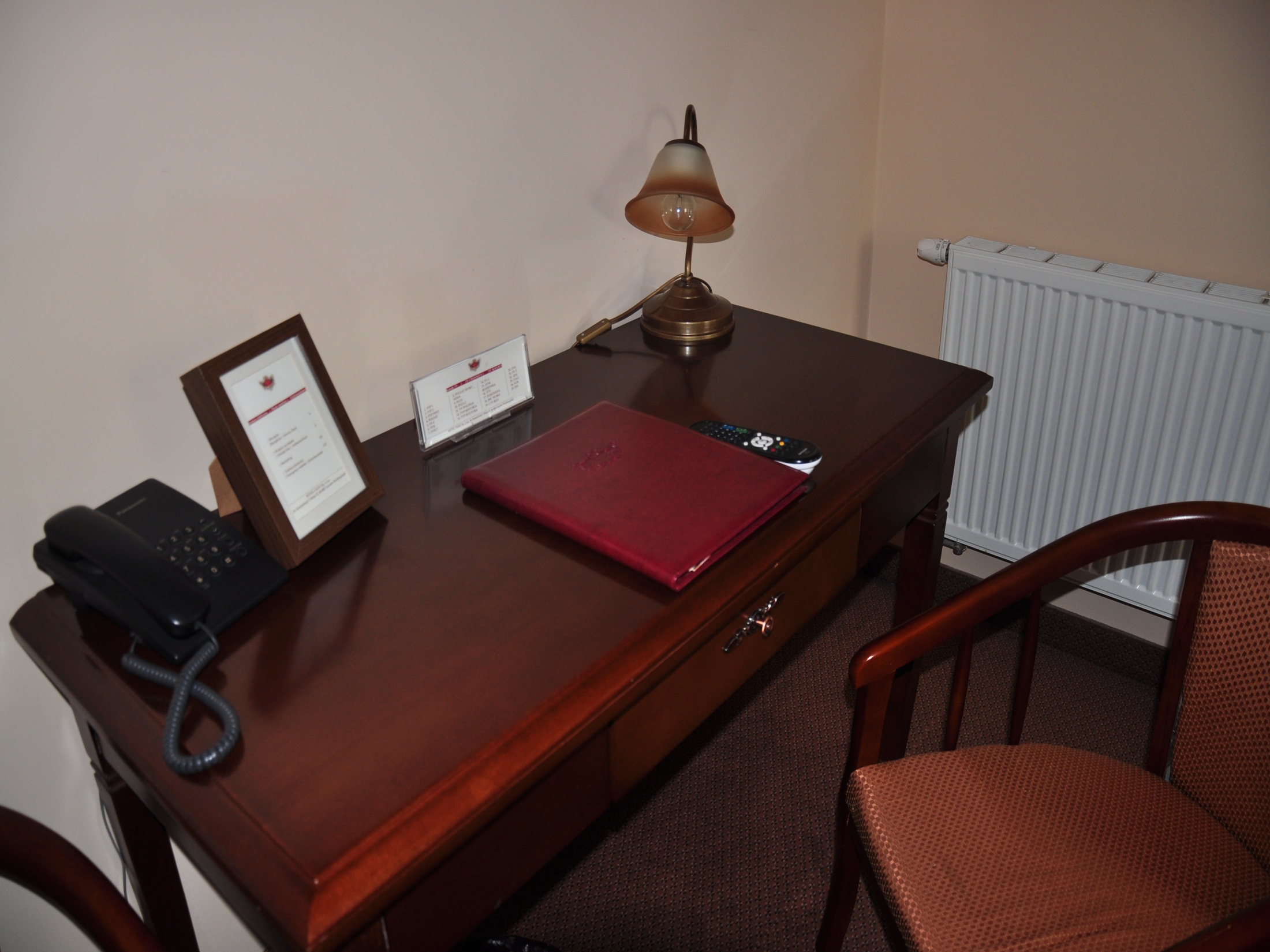 Restauracja, recepcja, sala konferencyjna
Goście bez problemu mogą zjeść ciepły posiłek w restauracji i spędzić czas w barze. Osoby na recepcji są bardzo miłe i pomocne, natomiast sala konferencyjna wyposażona jest w projektor, nagłośnienie itp. wygląda bardzo przyjemnie i profesjonalnie.
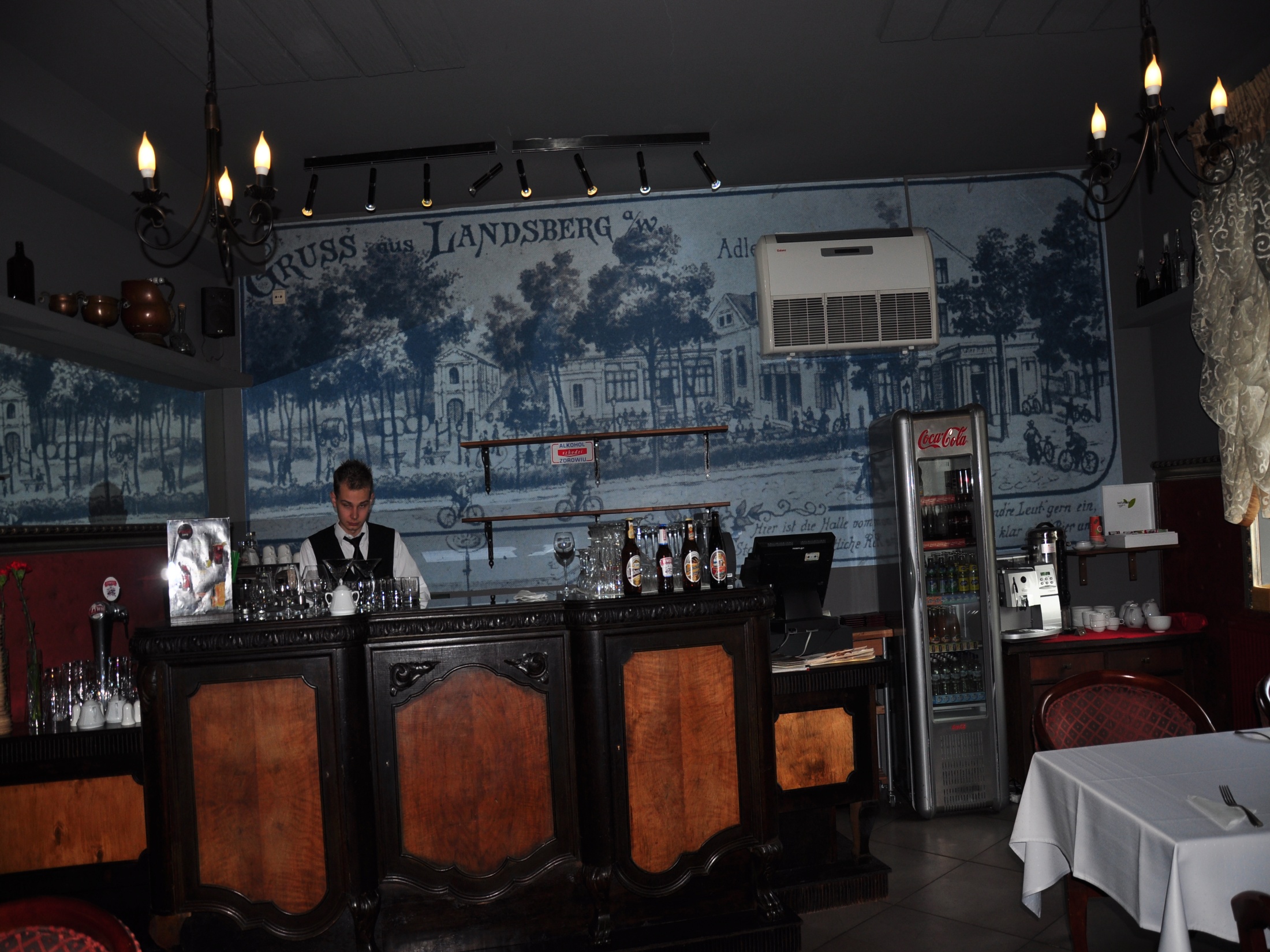 Dziękuję za uwagę. 
Adrianna Polichnowska, uczennica klasy drugiej Technikum nr 6 w zawodzie „technik ochrony środowiska”.